Effective Leadership Principles for Virtual Teams
Marie Mallory
Regent University
Pinecone ridge research

www.Pineconeridge.com
A Virtual Team:
a group of individuals who work across time, space and organizational boundaries with links strengthened by webs of communication technology.
Also known as:
Geographically Dispersed Team
Distributed Team
Remote Team
http://en.wikipedia.org/wiki/Virtual_team
Benefits of the Virtual Team:
Drawbacks of the Virtual Team
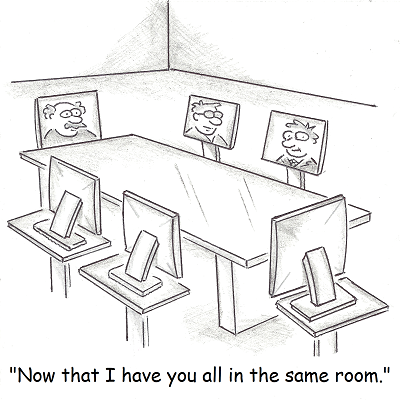 Richardson, LaFrance & Beck, 2015
Leading a Virtual Team
Leading the Virtual Team: Primary Challenges
Maznevski, Davison & Jonsen, 2006
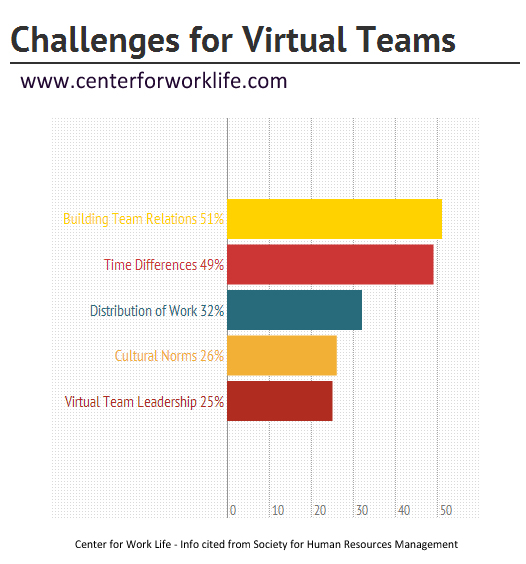 2 Styles of Leadership: Comparison
Transactional
Transformational
Motivates individual effort by engaging in exchange with the follower
Behaviors: 
Clarifies task expectations
Provides rewards when expectations are met
Reduces cognitive effort
Motivates followers intrinsically
Behaviors:
Helps followers indentify with the group’s vision and perspectives
Serves as a role model
Negatively associated with short-term tasks
Increases cognitive effort
Bass, 1998 / Judge & Piccolo, 2004 / Jung, 2001 / Kahai, Jestire & Huang, 2013
Can You See the Difference?
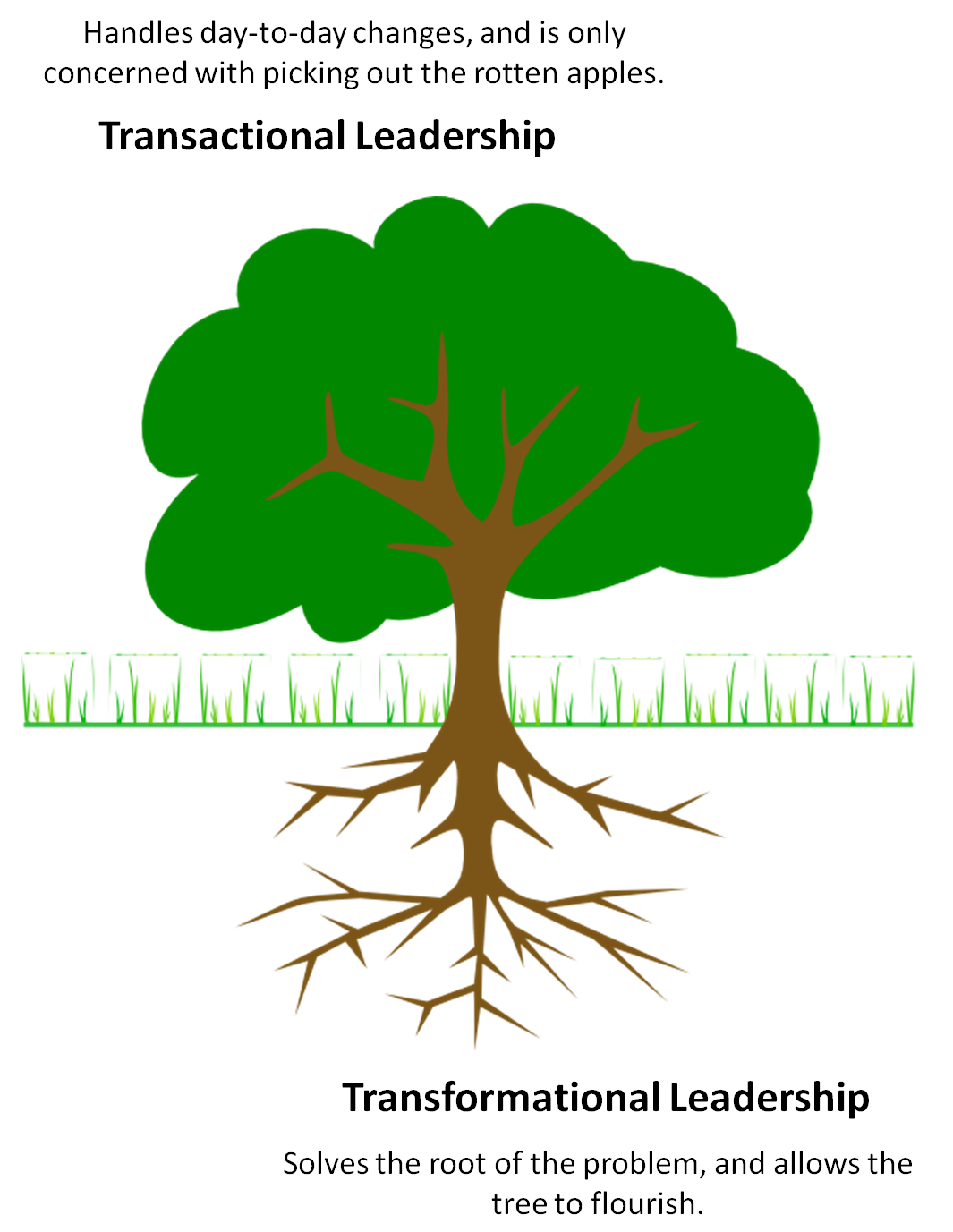 Other Virtual Leadership Styles
Cruz, Henningsen & Smith, 1999
Kahai, Sosik & Avolio, 2004
The Role of the Virtual Team Leader
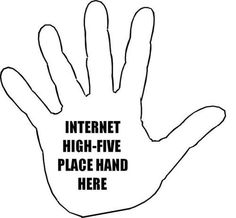 Bell & Kozlowski, 2002
The Effective Virtual Leader: Communicates
Effective  Leaders 
Are:
Cordial, yet assertive

Understanding

Empathetic

Authoritative

Neither arrogant nor timid
Kayworth & Leidner, 2002
The Effective Virtual Leader: Mentors & Models
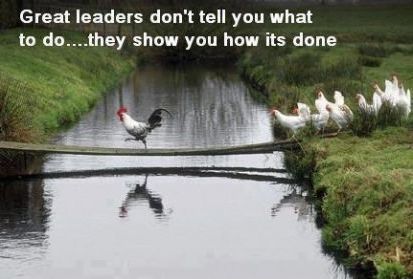 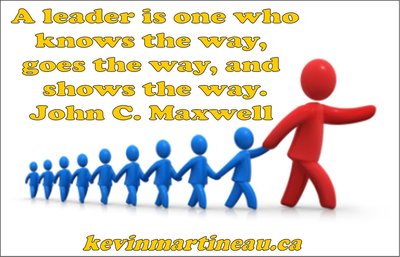 The Effective Virtual Leader: Is a Role Model
The most effective leaders exhibit “strong relational skills through their mentoring activities with team members… First and foremost, team members wanted a mentor – someone to guide, to encourage, and to motivate them to excellence.”

Kayworth & Leidner, 2002, p. 27
References
Bass, B. M. (1998). Transformational leadership: industrial, military, and educational impact. Mahwah, NJ: Lawrence Erlbaum Associates.
Bell, B. S. & Kozlowski, S. W. J. (2002). A typology of virtual teams: Implications for effective leadership. Group and Organizational Management, 27(1), 14-49. 
Cruz, M. G., Henningsen, D. D. & Smith, B. A. (1999). The impact of directive leadership on group information, sampling, decisions, and perceptions of the leader. Communication Research, 26(3), 349-369. 
Judge, T. A. & Piccolo, T. F. (2004). Transformational and transactional leadership: a meta-analytic test of their relative validity. Journal of Applied Psychology, 89(5), 755–768.
Jung, D. I. (2001). Transformation and transactional leadership and their effects on creativity in groups. Creativity Research Journal, 13, 185-195. 
Kahai, S. S., Sosik, J. J. & Avolio, B. J. (2004). Effects of participative and directive leadership in electronic groups. Group & Organization Management 29(1), 67–105.
Kahai, S. Jestire, R. & Huang, R. (2013). Effects of transformational and transactional leadership on cognitive effort and outcomes during collaborative learning within a virtual world. British Journal of Educational Technology, 44(6), 969-985. 
 Kayworth, T. R. & Leidner, D. E. (2002). Leadership effectiveness in global virtual teams. Journal of Management Information Systems, 18(3), 7-40. 
Maznevski, M., Davison, S. C. & Jonsen, K. (2006). Creating Effective Virtual Teams. IMD. Retrieved from http://www.imd.org/research/challenges/TC058-06.cfm
Richardson, J. W., LaFrance, J. & Beck, D. (2015) Challenges of Virtual School Leadership. American Journal of Distance Education, 29(1), 18-29, DOI: 10.1080/08923647.2015.992647
Yukl, G. A. (1998). Leadership in Organizations. Prentice Hall, Englewood Cliffs, NJ.